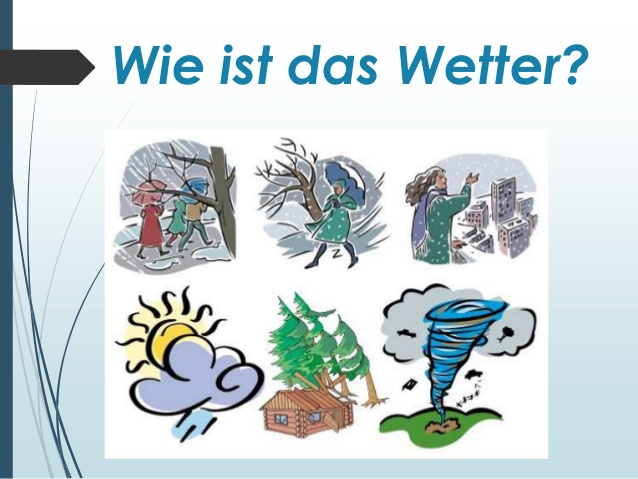 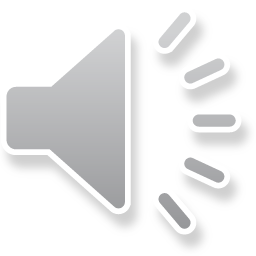 Katia Dourado
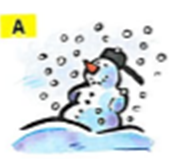 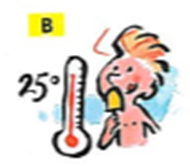 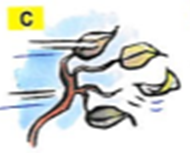 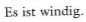 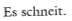 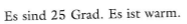 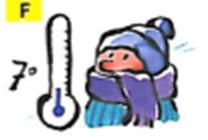 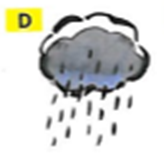 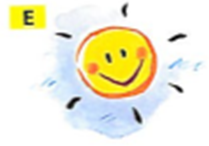 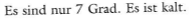 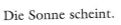 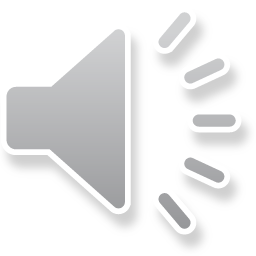 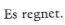 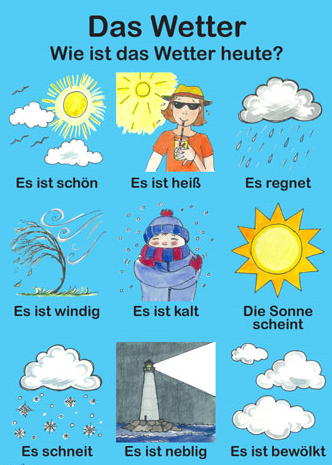 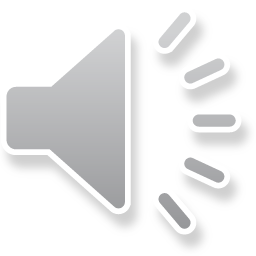 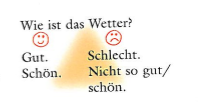 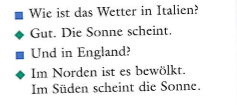 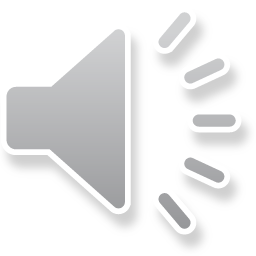 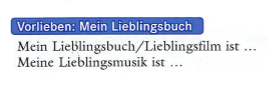 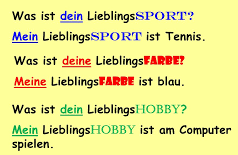 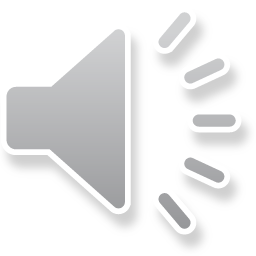 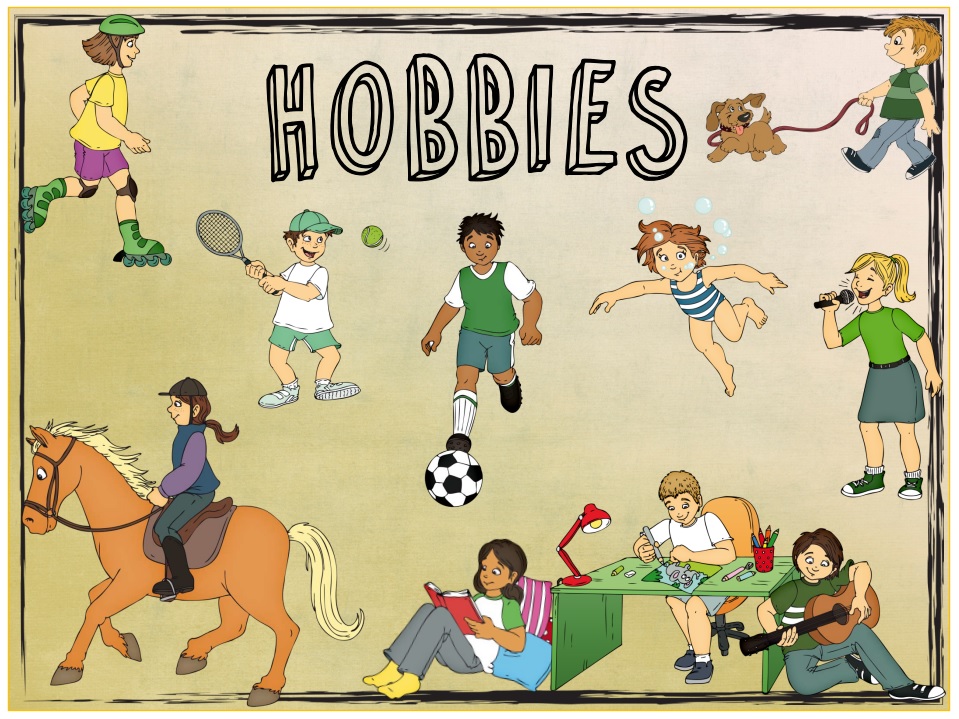 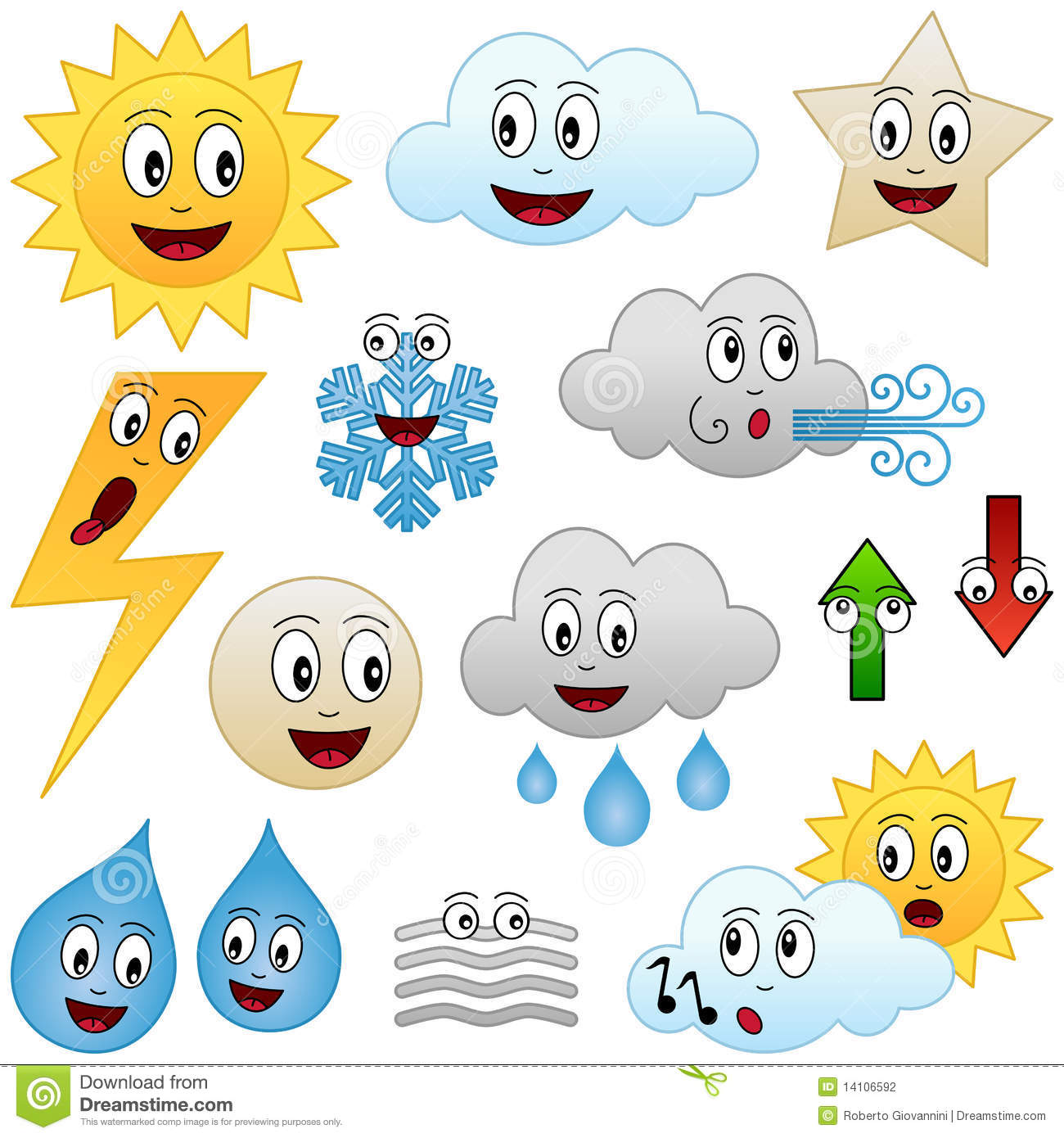 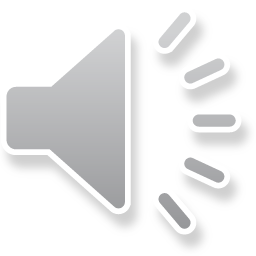